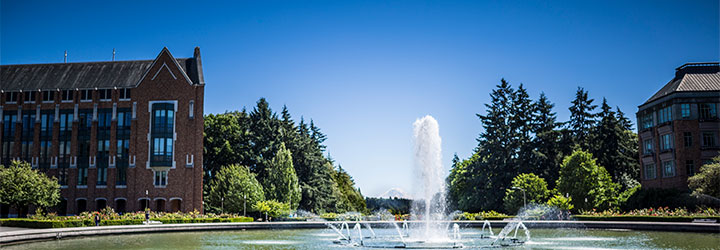 Parallelism 2Analysis, Amdahl’s Law
Data Structures and Parallelism
Divide and Conquer SumThread
Class SumThread extends LibraryThreadObject{
	//constructor, fields unchanged.
	void run(){
		if(hi-lo == 1)
			ans = arr[lo]
		else{
			SumThread left = new SumThread(arr, lo, (hi+lo)/2);
			SumThread right = new SumThread(arr, (hi+lo)/2, hi);
			left.fork(); right.fork();
			left.join(); right.join();
			ans = left.ans + right.ans;
} } }
Divide And Conquer SumThread
int sum(int[] arr){
  SumThread t = new SumThread(arr, 0, arr.length);
  t.run(); //this first call isn’t making a new thread
  return t.ans;
}
Divide And Conquer Optimization
Imagine calling our current algorithm on an array of size 4.
How many threads does it take?
7
It shouldn’t take that many threads to add a few numbers.
And every thread introduces A LOT of overhead.

We’ll want to cut-off the parallelism when the threads cause too much overhead.
Similar optimizations are used for (sequential) merge and quick sort
Cut-offs
One more optimization
A small tweak to our code will eliminate half of our threads
left.fork(); 
right.fork();
left.join(); 
right.join();
New version. 
Good amount of threads
left.fork(); 
right.run();
left.join();
Old version. 
Too many threads
Current thread actually executes the right hand side. 
Ordering of these commands is very important!
Analysis
None of our optimizations will make a difference in the O() analysis 
 But they will make a difference in practice.
Other Engineering Decisions
Getting every ounce of speedup out requires a lot of thought.
Choose a good sequential threshold
Depends on the library
For ours, a few hundred to one-thousand operations in the non-parallel call is recommended.
Library needs to warm up

Wait for more processors?
Memory Hierarchy
Won’t focus on this, but it can have an effect.
ForkJoin Library
import java.util.concurrent.ForkJoinPool;
import java.util.concurrent.RecursiveTask;
Import java.util.concurrent.RecursiveAction;
Two possible classes to extend
RecursiveTask<E>
Returns an E object
RecrusiveAction
Doesn’t return anything.
First thread created by:
ForkJoinPool.commonPool().invoke( ThreadObject );
ForkJoin Library summary
Start a new thread: fork()
Wait for a thread to finish: join() 
join() will return an object, if you extended RecursiveTask
Your Thread objects need to write a compute() method
Calling compute() does NOT start a new thread in the JVM.
ArraySum in ForkJoin
class SumThread extends RecursiveTask<Integer>{
	int lo; int hi; int[] arr; int cutoff;
	public SumThread(int l, int h, int[] a, int c){
		lo = l; 
		hi = h; 
		arr = a; 
		cutoff = c;
	}
	…
protected Integer compute(){
		if(hi-lo < cutoff){
			int ans=0;
			for(int i=lo; i<hi; i++)
				ans += arr[i];
			return new Integer(ans);
		}
		else{
			SumThread left = new SumThread(arr, lo, (hi+lo)/2);
			SumThread right = new SumThread(arr, (hi+lo)/2, hi);
			left.fork(); 
			Integer rightAns = right.compute();
			Integer leftAns = left.join(); 
			return newInteger(leftAns + rightAns);
} } }
Starting ArraySum in ForkJoin
public static Integer sum(int[] arr){
	SumThread thd = 
		new SumThread(0, arr.length, arr, 500);
	return ForkJoinPool.commonPool().invoke( thd );
}
Reduce
It shouldn’t be too hard to imagine how to modify this code to:
Find the maximum element in an array.
Determine if there is an element meeting some property.
Find the left-most element satisfying some property.
Count the number of elements meeting some property.
Check if elements are in sorted order.
[And so on…]
Reduce
You’ll do similar problems in section tomorrow.
The key is to describe:
How to compute the answer at the cut-off.
How to merge the results of two subarrays.
We say parallel code like this “reduces” the array
	We’re reducing the arrays to a single item
	Then combining with an associative operation.
	e.g. sum, max, leftmost, product, count, or, and, …
Doesn’t have to be a single number, could be an object.
Reduce – Terminology
An operation like we’ve seen is often called “reducing” the input.
Don’t confuse this operation with reductions from 311/Exercise 7.
I’ll abuse grammar and call the parallelism things “reduces” instead of reductions.
Map
Another common pattern in parallel code
Just applies some function to each element in a collection.
No combining!
Easy example: vector addition

The fact that GPUs do certain maps quickly is a big reason why deep learning is so hot right now.
Maps & Reduces
Maps and Reduces are “workhorses” of parallel programming.
Google’s MapReduce framework relies on these showing up frequently.
or Hadoop the open-scource version)


Usually your reduces will extend RecursiveTask<E>
Usually your maps will extend RecursiveAction
Analysis
Useful Diagram
One node per O(1) operation
…
…
…
Question: why are there no cycles in this graph?
Analysis
Definitions
More Definitions
Amdahl’s Law
Now it’s time for some bad news.
In practice, your program won’t just sum all the elements in an array.
You will have a program with 
Some parts that parallelize well
Can turn them into a map or a reduce.
Some parts that won’t parallelize at all
Operations on a linked list.
Reading a text file.
A computation where each step needs the result of the previous steps.
Amdahl’s Law
Amdahl’s Law
Amdahl’s Law
Amdahl’s Law
This is BAD NEWS
If 1/3 of our program can’t be parallelized, we can’t get a speedup better than 3.
 No matter how many processors we throw at our problem.
And while the first few processors make a huge difference, the benefit diminishes quickly.
Amdahl’s Law and Moore’s Law
Amdahl’s Law: Moving Forward
Unparallelized code becomes a bottleneck quickly.
What do we do? Design smarter algorithms!

Consider the following problem:
Given an array of numbers, return an array with the “running sum”
More clever algorithms
Doesn’t look parallelizable…
But it is!

Think about how you might do this (it’s NOT obvious)
We’ll go through it on Friday (or possibly Monday)!